Työssäkäynti: väestön pääasiallinen toiminta 2000 - 2023
Väestö pääasiallisen toiminnan mukaan Etelä-Savon maakunnassa 2000 - 2023, 1.1.2024 aluejako
Lähde: Tilastokeskus, työssäkäyntitilasto								                   päivitetty: 15.1.2025 / jk
Väestö Etelä-Savossa 2000 - 2023, 1.1.2024 aluejako
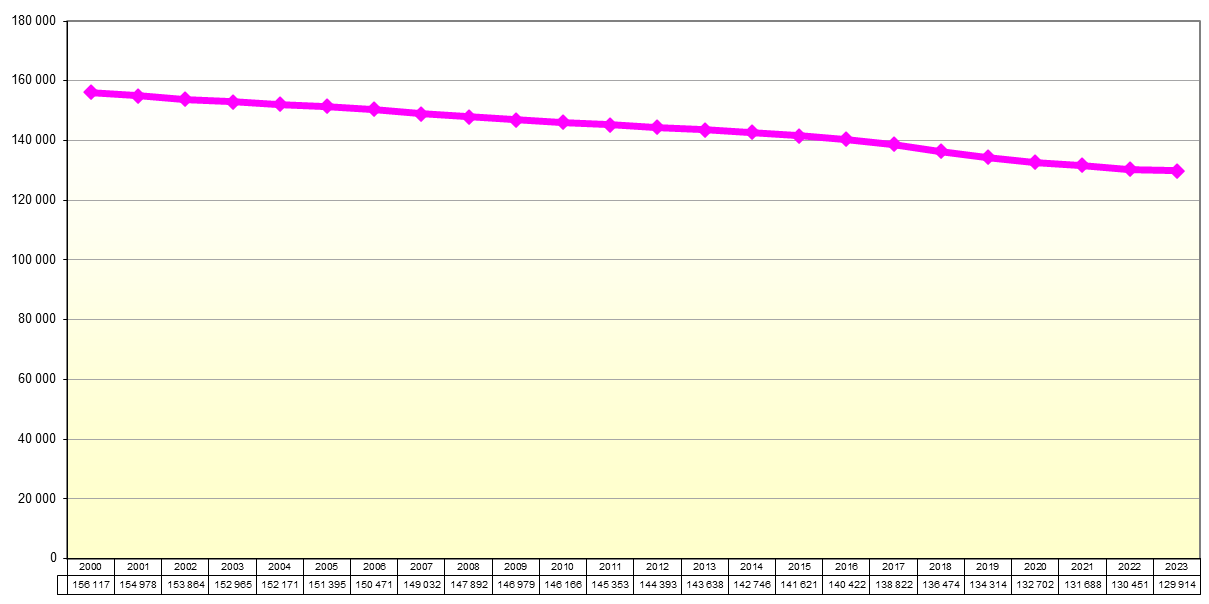 Lähde: Tilastokeskus, työssäkäyntitilasto								                   päivitetty: 15.1.2025 / jk
15-74-vuotiaat Etelä-Savossa 2000 - 2023, 1.1.2024 aluejako
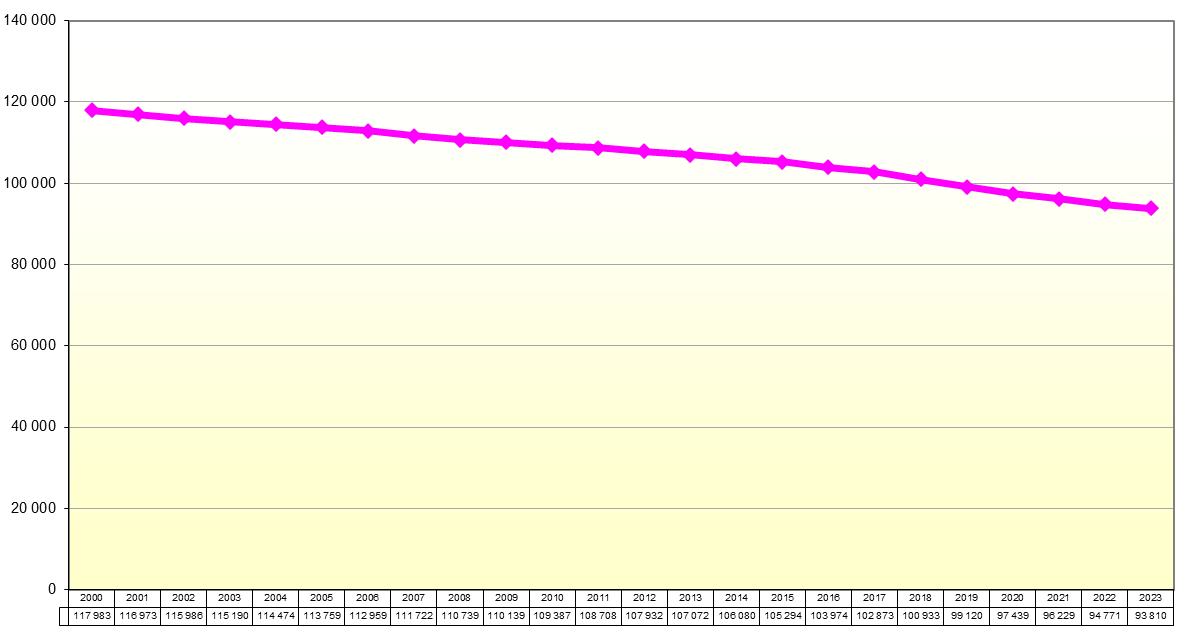 Lähde: Tilastokeskus, työssäkäyntitilasto								                   päivitetty: 15.1.2025 / jk
Työvoima ja työvoiman ulkopuolella olevat Etelä-Savossa 2000 - 2023, 1.1.2024 aluejako
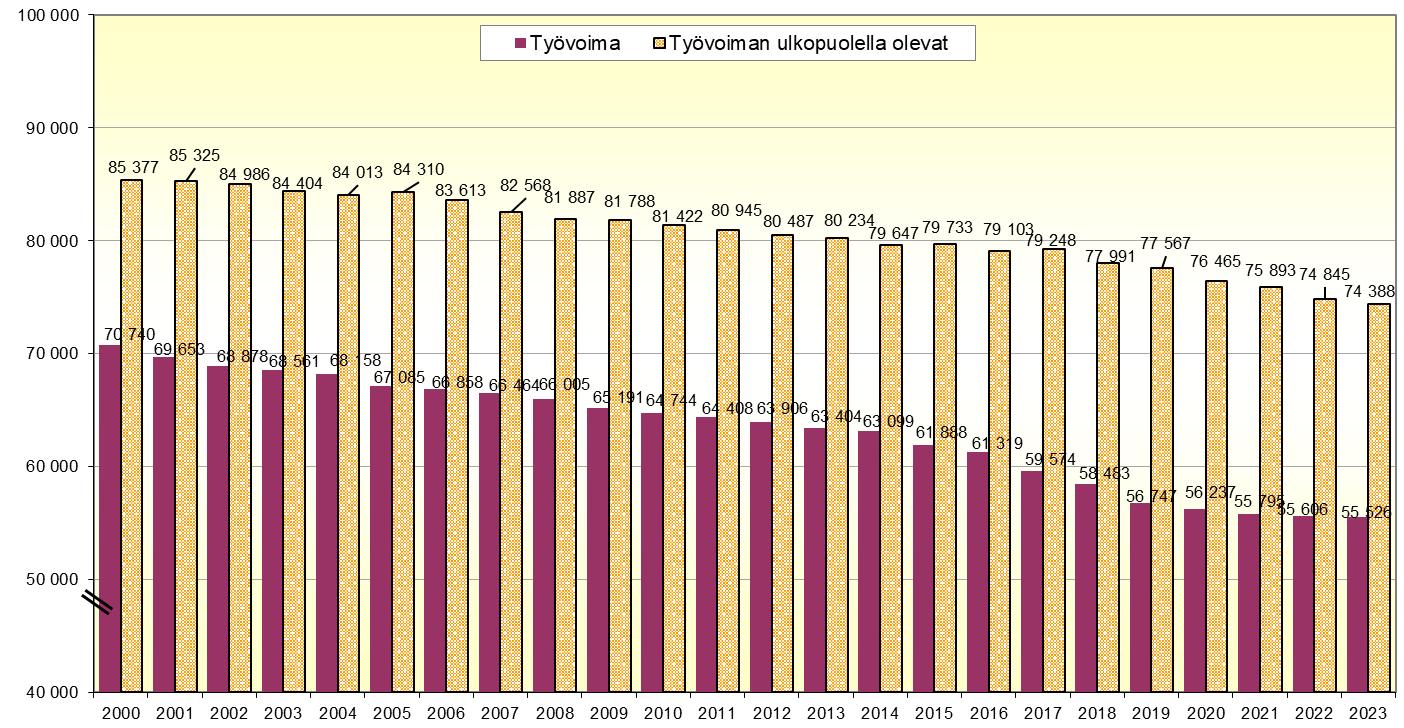 Lähde: Tilastokeskus, työssäkäyntitilasto								                   päivitetty: 15.1.2025 / jk
Työvoima Etelä-Savossa 2000 - 2023, 1.1.2024 aluejako
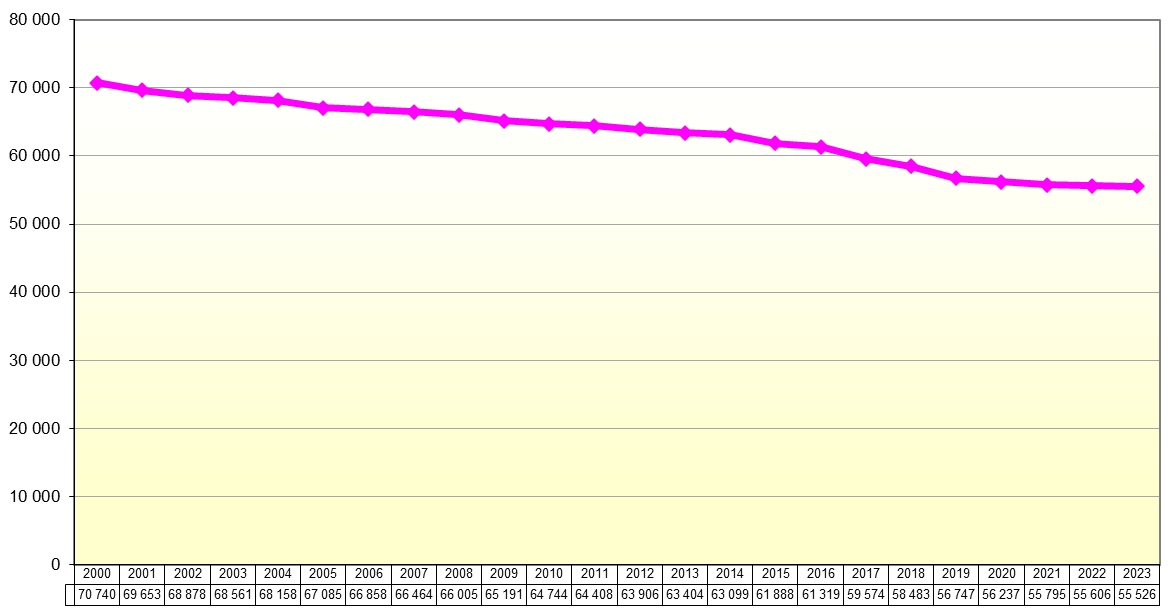 Lähde: Tilastokeskus, työssäkäyntitilasto								                   päivitetty: 15.1.2025 / jk
Työvoima (työlliset ja työttömät) Etelä-Savossa 2000 - 2023, 1.1.2024 aluejako
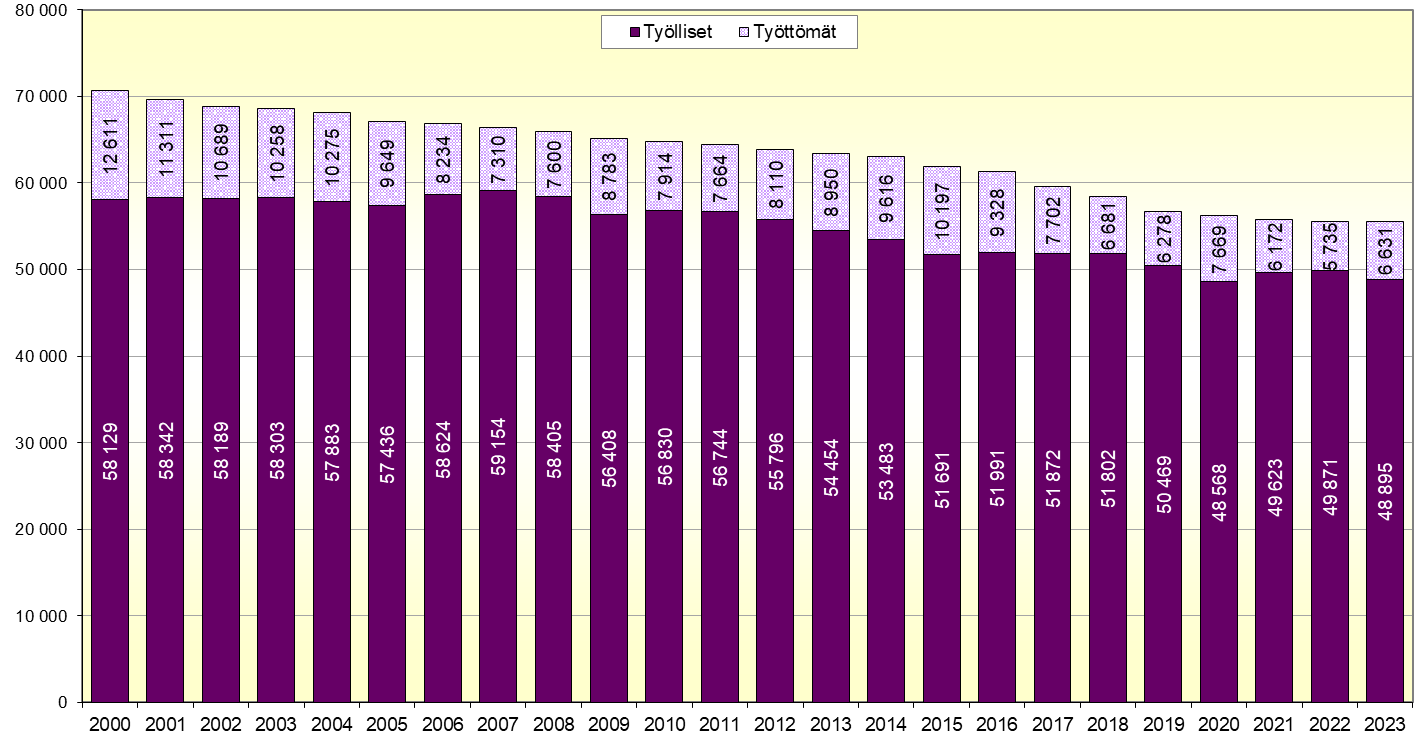 Lähde: Tilastokeskus, työssäkäyntitilasto								                   päivitetty: 15.1.2025 / jk
Työlliset Etelä-Savossa 2000 - 2023, 1.1.2024 aluejako
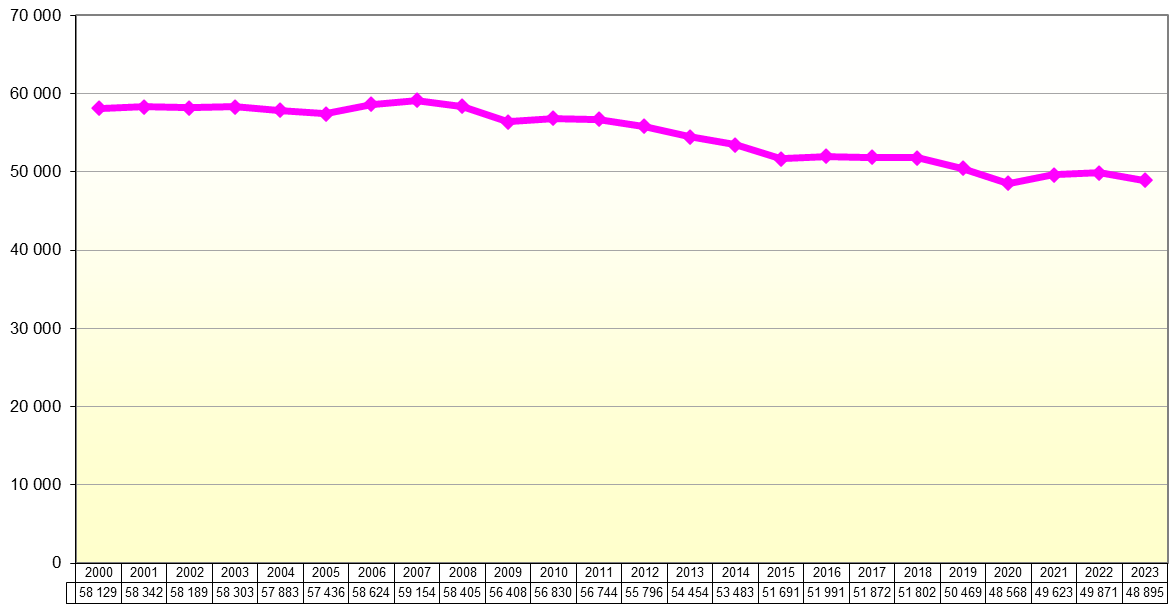 Lähde: Tilastokeskus, työssäkäyntitilasto								                   päivitetty: 15.1.2025 / jk
Työttömät Etelä-Savossa 2000 - 2023, 1.1.2024 aluejako
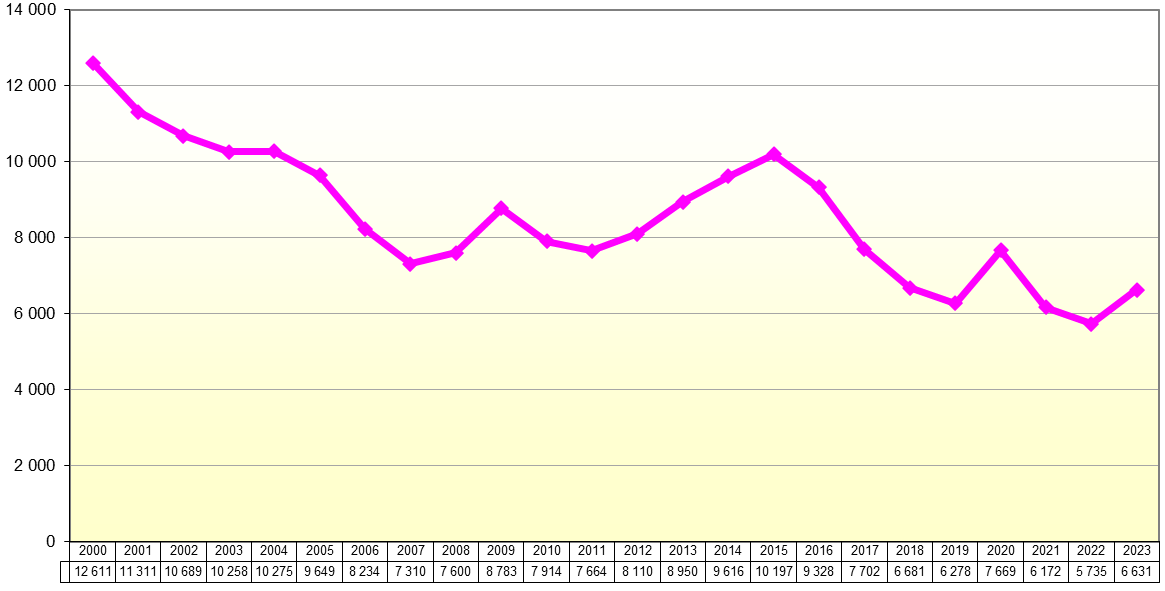 Lähde: Tilastokeskus, työssäkäyntitilasto								                   päivitetty: 15.1.2025 / jk
Työvoiman ulkopuolella olevien lukumäärä Etelä-Savossa 2000 - 2023, 1.1.2024 aluejako
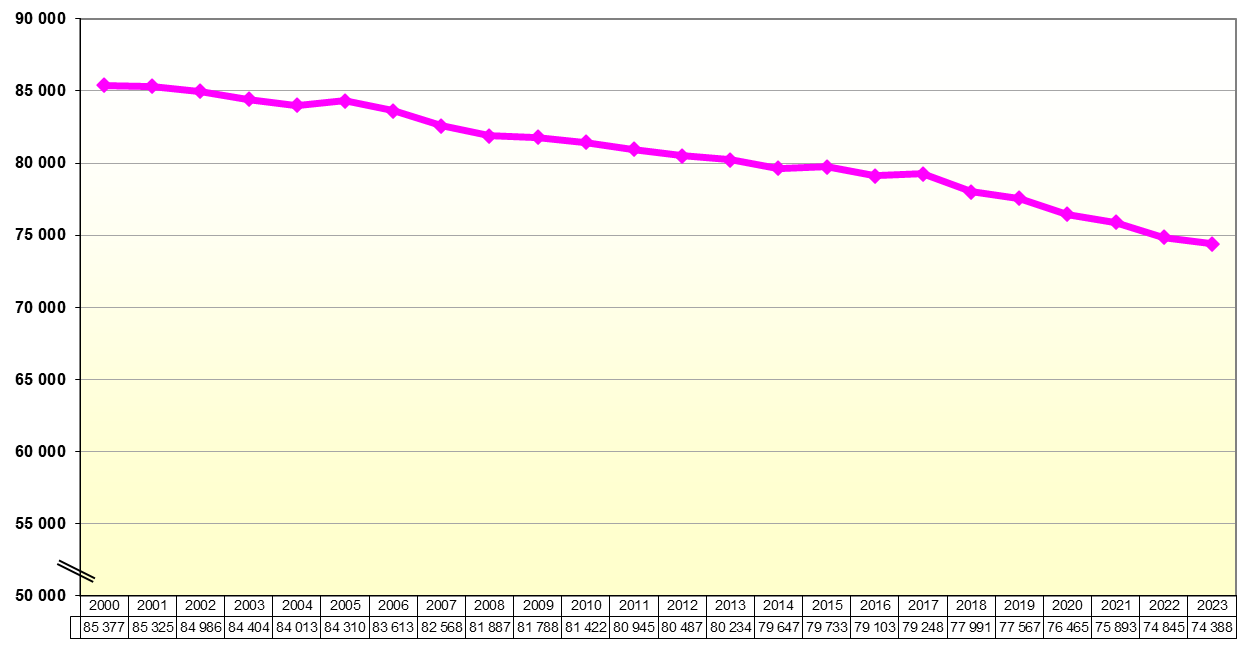 Lähde: Tilastokeskus, työssäkäyntitilasto								                   päivitetty: 15.1.2025 / jk
Työvoiman ulkopuolella olevat Etelä-Savossa 2000 - 2023, 1.1.2024 aluejako
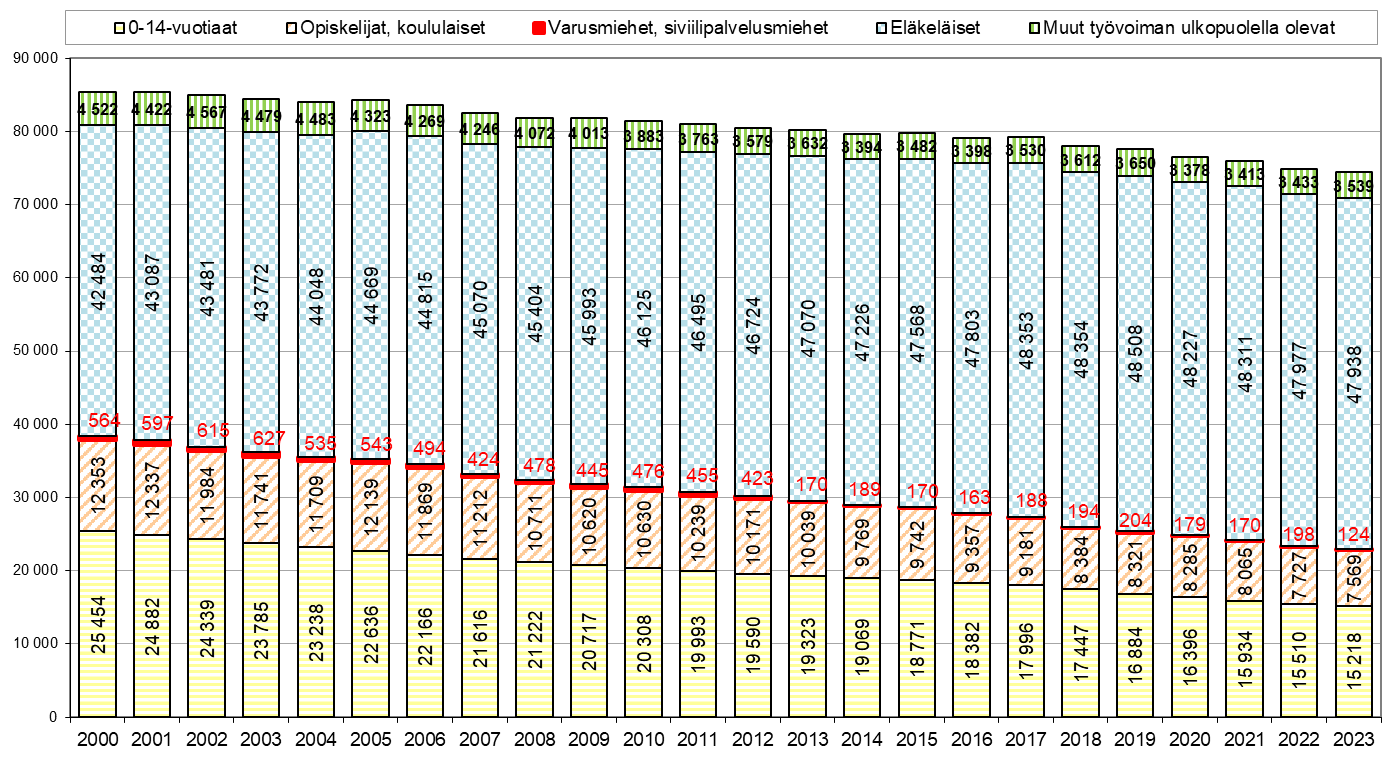 Työeläkeuudistuksesta johtuen vuonna 2005 työllisten alaikäraja työssäkäyntitilastossa nousi 15 ikävuodesta 18 vuoteen. Muutos näkyy nuorten työllisyyden vähenemisenä ja opiskelijoiden määrän kasvuna..
Lähde: Tilastokeskus, työssäkäyntitilasto								                   päivitetty: 15.1.2025 / jk
0-14-vuotiaat Etelä-Savossa 2000 - 2023, 1.1.2024 aluejako
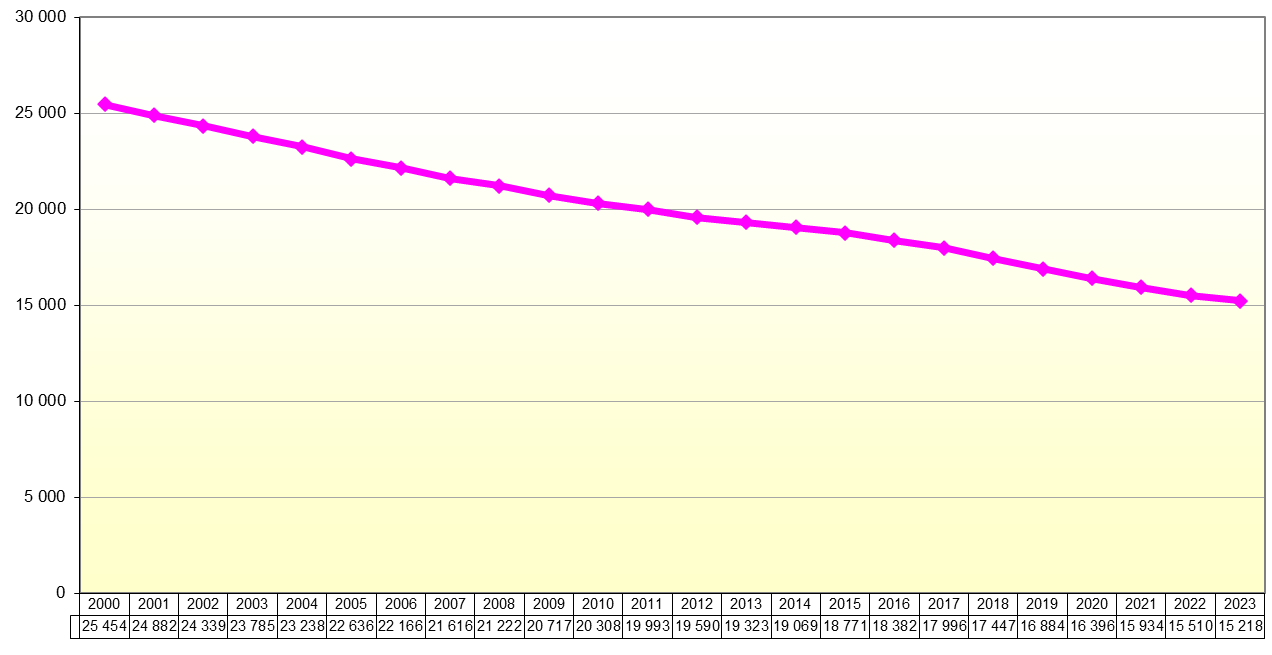 Lähde: Tilastokeskus, työssäkäyntitilasto								                   päivitetty: 15.1.2025 / jk
Opiskelijat ja koululaiset Etelä-Savossa 2000 - 2023, 1.1.2024 aluejako
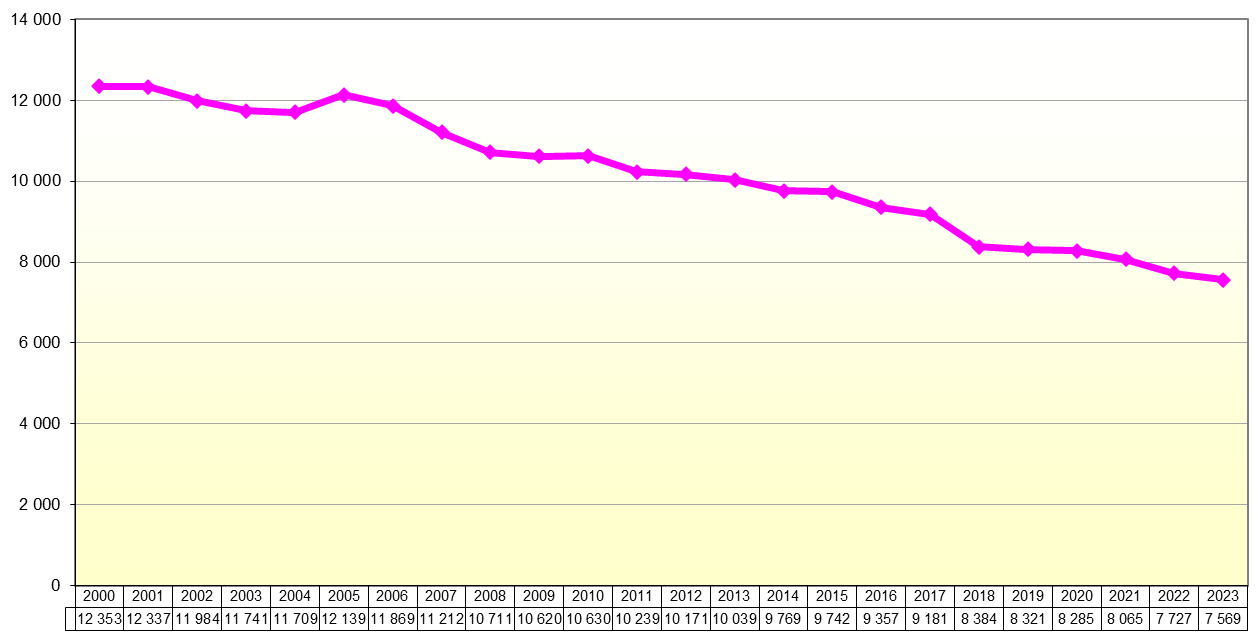 Työeläkeuudistuksesta johtuen vuonna 2005 työllisten alaikäraja työssäkäyntitilastossa nousi 15 ikävuodesta 18 vuoteen. Muutos näkyy nuorten työllisyyden vähenemisenä ja opiskelijoiden määrän kasvuna.
Lähde: Tilastokeskus, työssäkäyntitilasto								                   päivitetty: 15.1.2025 / jk
Varusmiehet ja siviilipalvelusmiehet Etelä-Savossa 2000 - 2023, 1.1.2024 aluejako
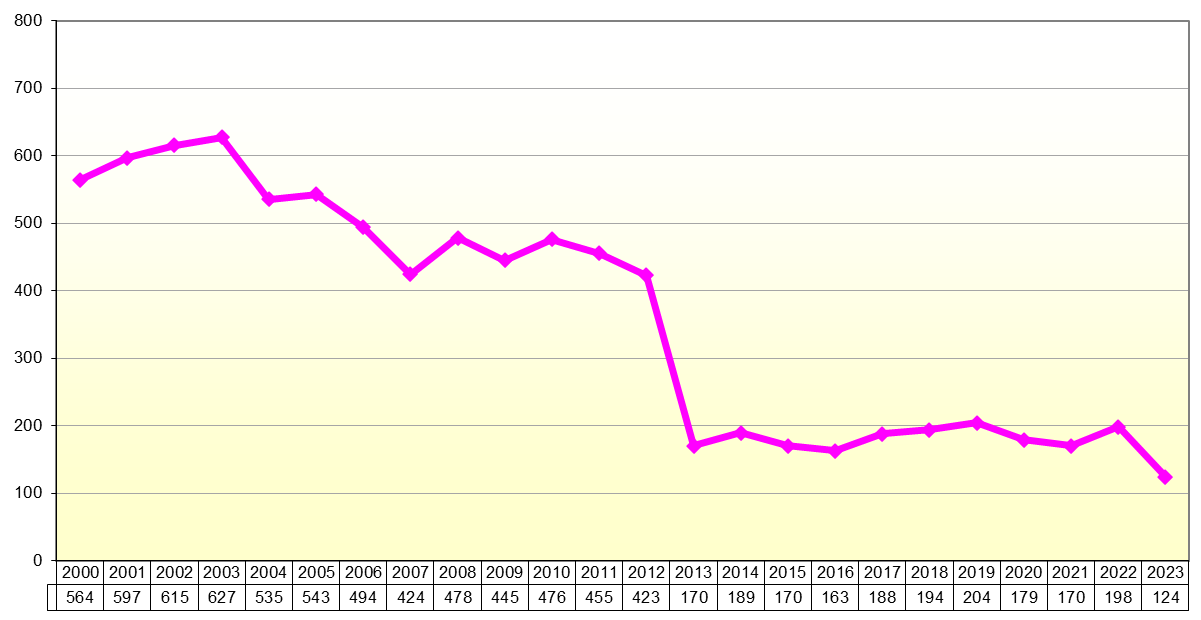 Lähde: Tilastokeskus, työssäkäyntitilasto								                   päivitetty: 15.1.2025 / jk
Eläkeläiset Etelä-Savossa 2000 - 2023 , 1.1.2024 aluejako
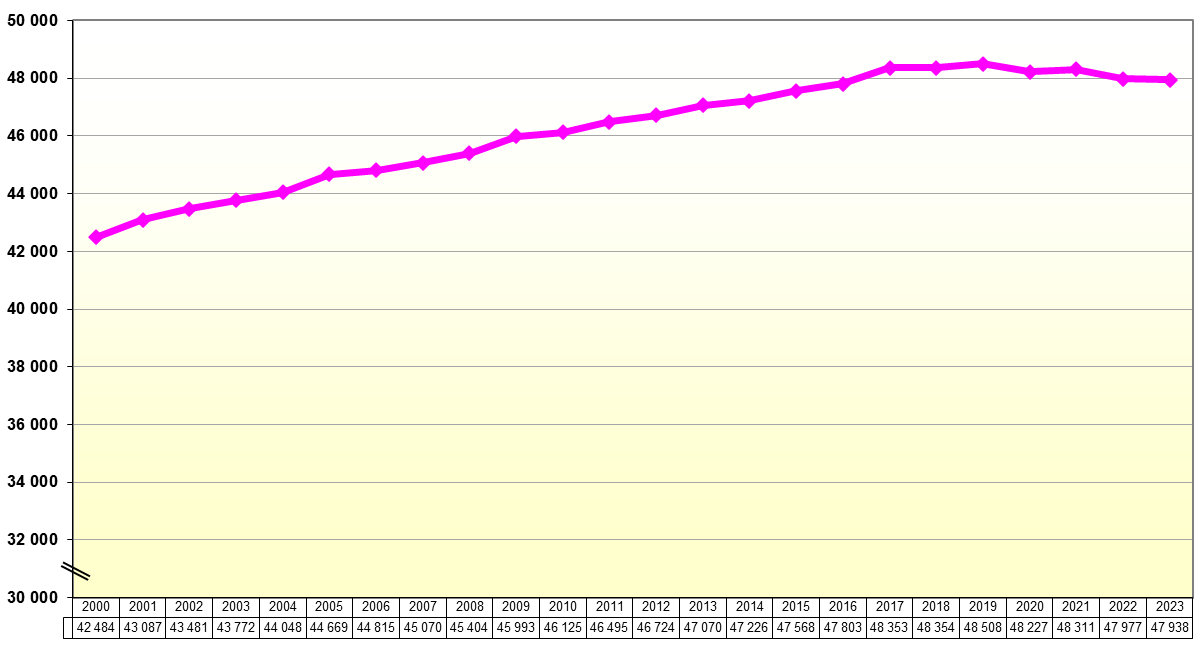 Lähde: Tilastokeskus, työssäkäyntitilasto								                   päivitetty: 15.1.2025 / jk
Muut työvoiman ulkopuolella olevat Etelä-Savossa 2000 - 2023, 1.1.2024 aluejako
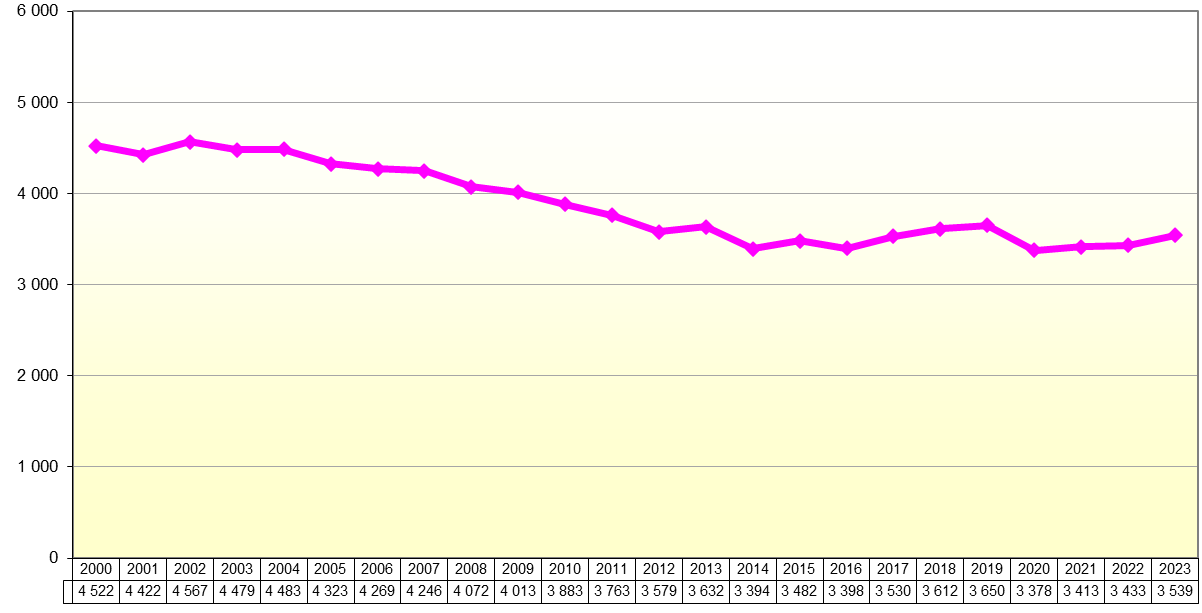 Lähde: Tilastokeskus, työssäkäyntitilasto								                   päivitetty: 15.1.2025 / jk
Taloudellinen huoltosuhde Etelä-Savossa ja koko maassa 2000 - 2023, 1.1.2024 aluejako
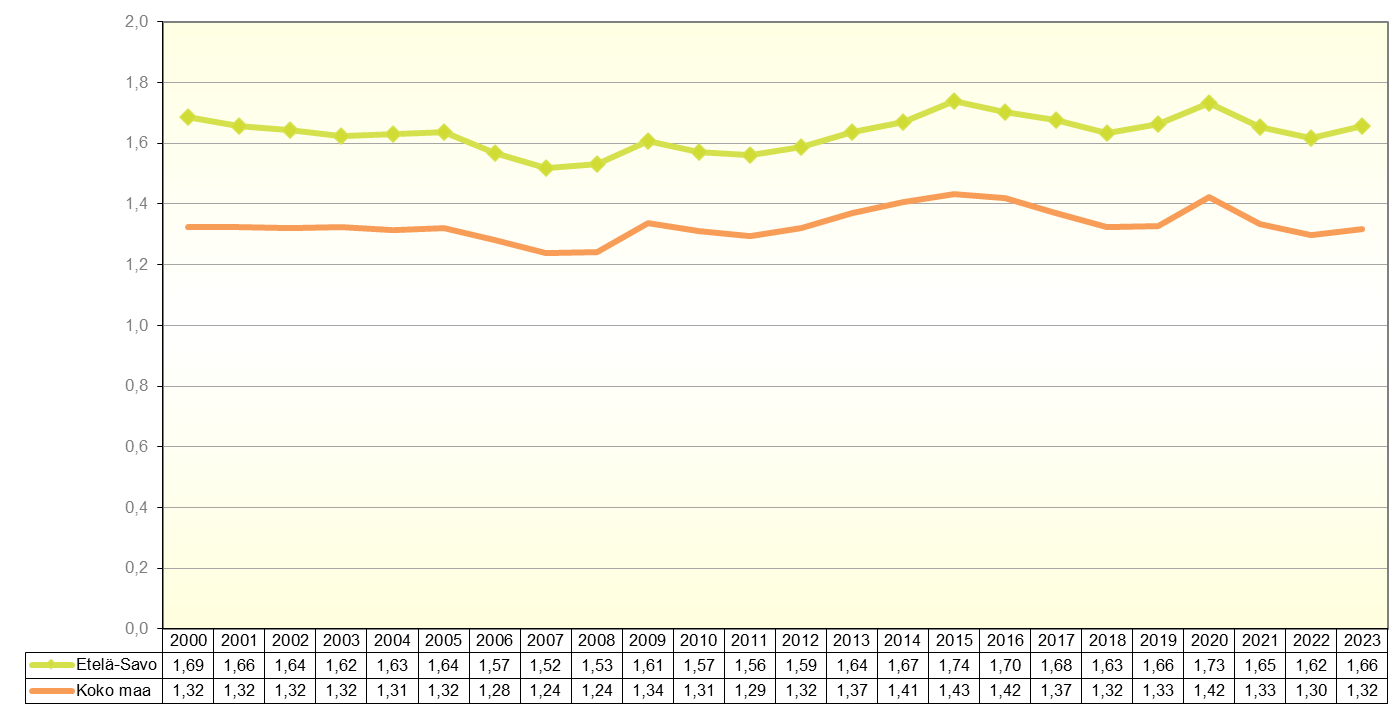 Taloudellinen huoltosuhde: montako työvoiman ulkopuolella olevaa ja työtöntä on yhtä työllistä kohti
Lähde: Tilastokeskus, työssäkäyntitilasto								                   päivitetty: 15.1.2025 / jk